chromosomes
Nucleolus & Nucleus
Chapter 12 -- Cell Division & Mitosis
Unicellular organisms
    cell division = reproduction

Multicellular organisms
    cell div. needed for development
    & for reproduction (meiosis)
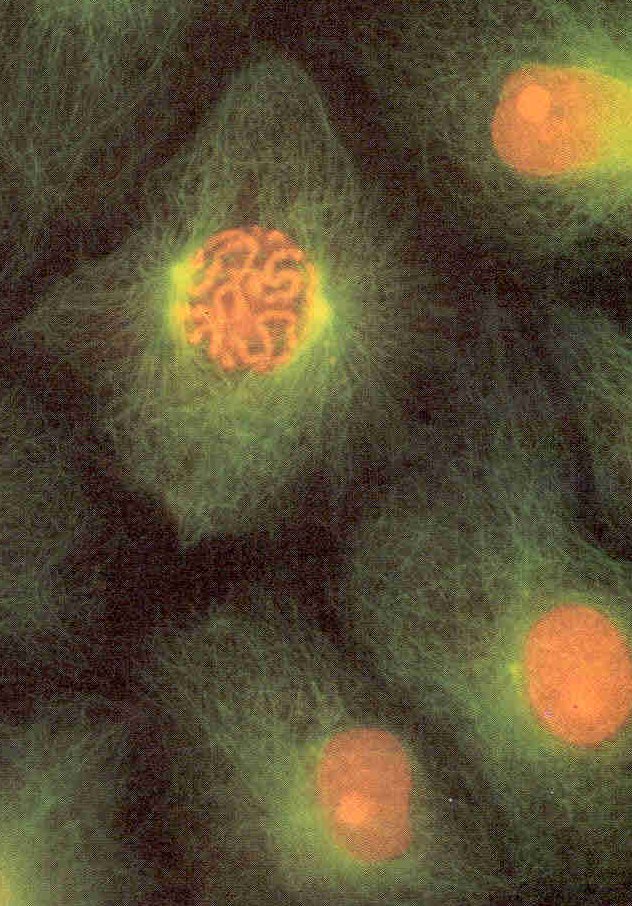 Mitosis vs. Meiosis
Mitosis gives each cell
    complete set of genetic material
    and cytoplasmic organelles

One cell divides to form two
genetically identical daughter cells
centromere
Before mitosis (interphase)
each chromosome is duplicated
Fig 12.4
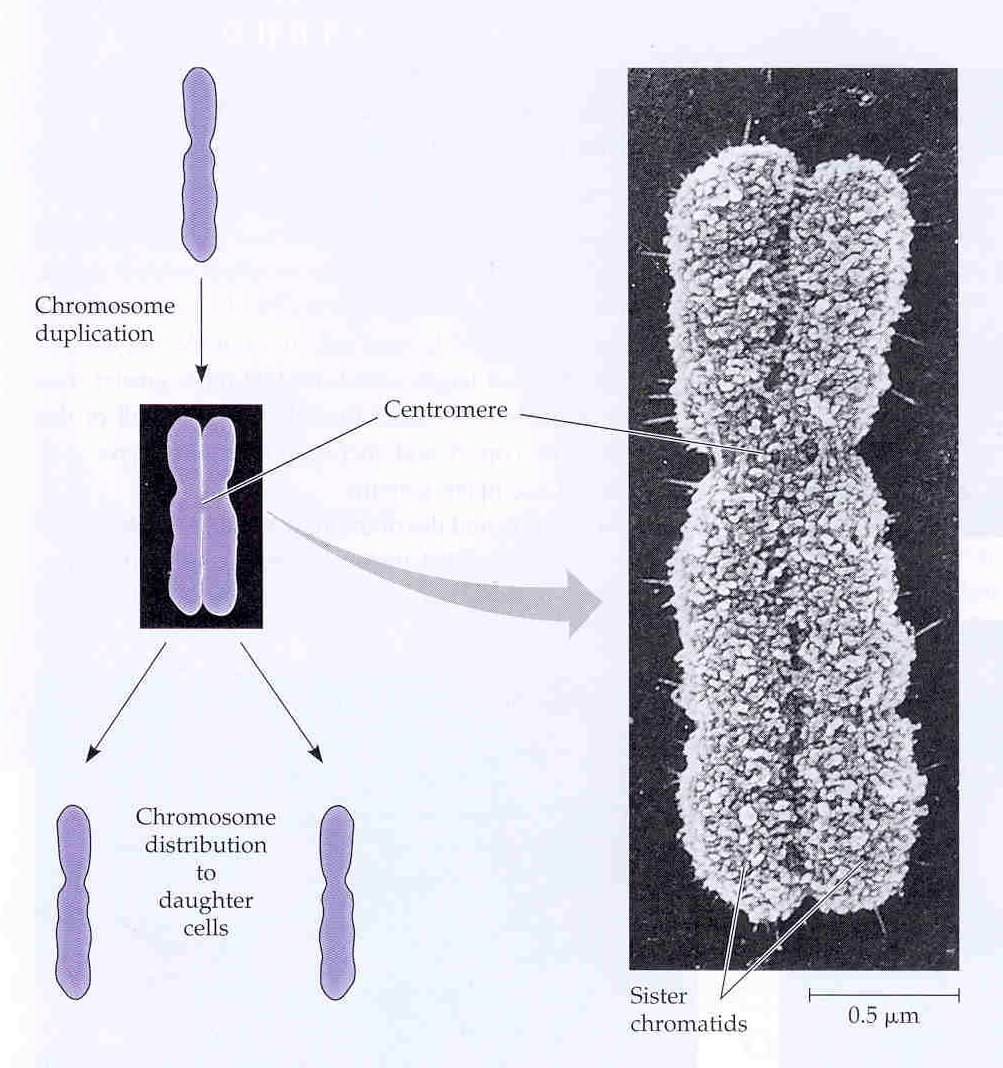 A duplicated chromosome
has two sister chromatids

Each sister chromatid contains
exactly the same genes.
In mitosis each daughter cell
gets one sister chromatid
from each chromosome
Cell Cycle:  ordered set
of events from one cell 
division to the next

interphase - mitosis - interphase - etc.
Prophase: condensation of chromosomes
                   formation of spindle
                   breakdown of nuclear envelope & nucleus
                   attachment of chromosomes to spindle
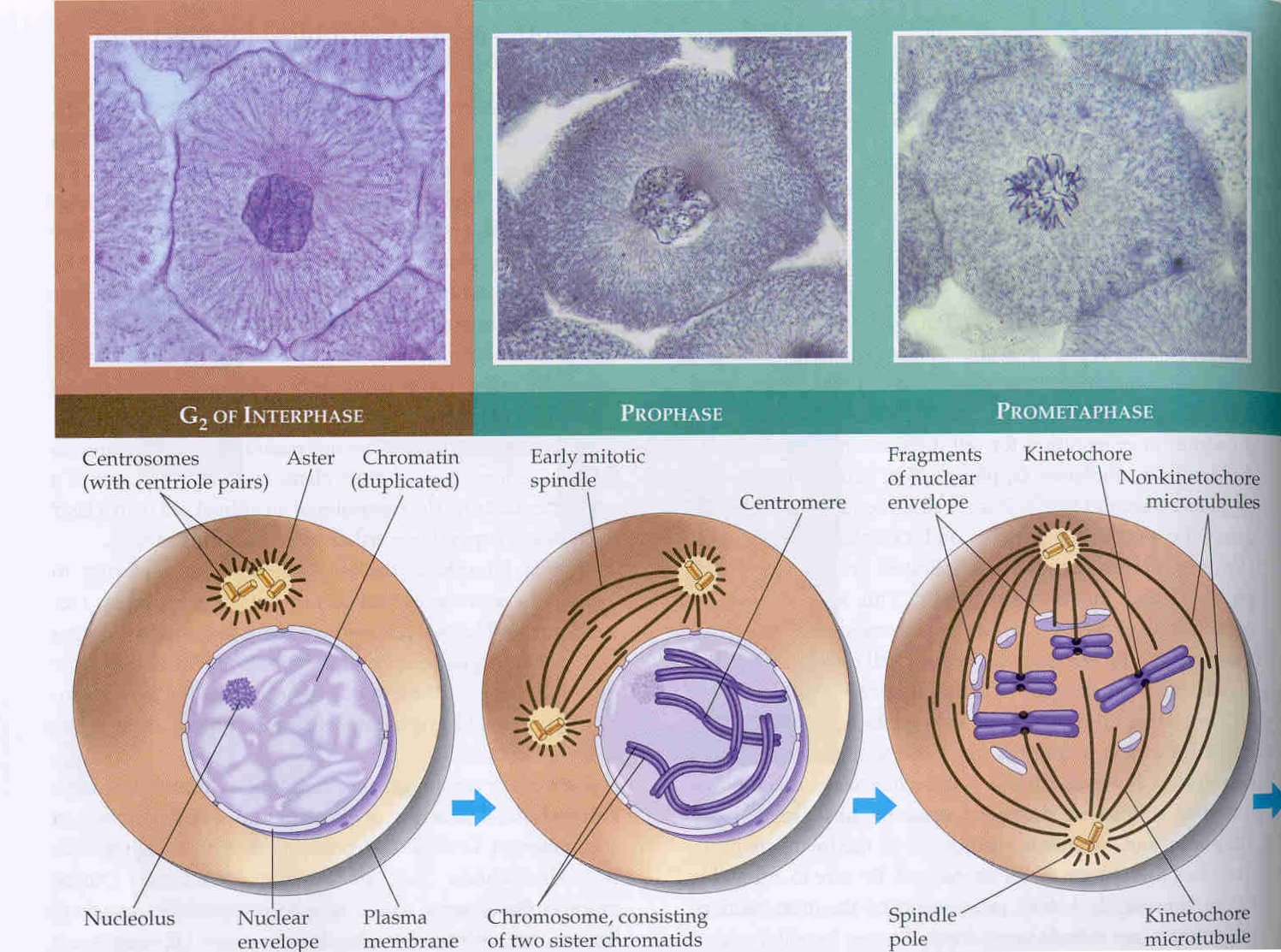 Centrosome
and 
centrioles

organize
the spindle
(composed
of micro-
tubules)
Fig 12.7
Metaphase:  chromosomes align at center of cell
Anaphase: centromeres split - one sister chromatid from
                    each chromosome moves to one centromere
Telophase: reverses prophase
Cytokinesis:  cell divides in two
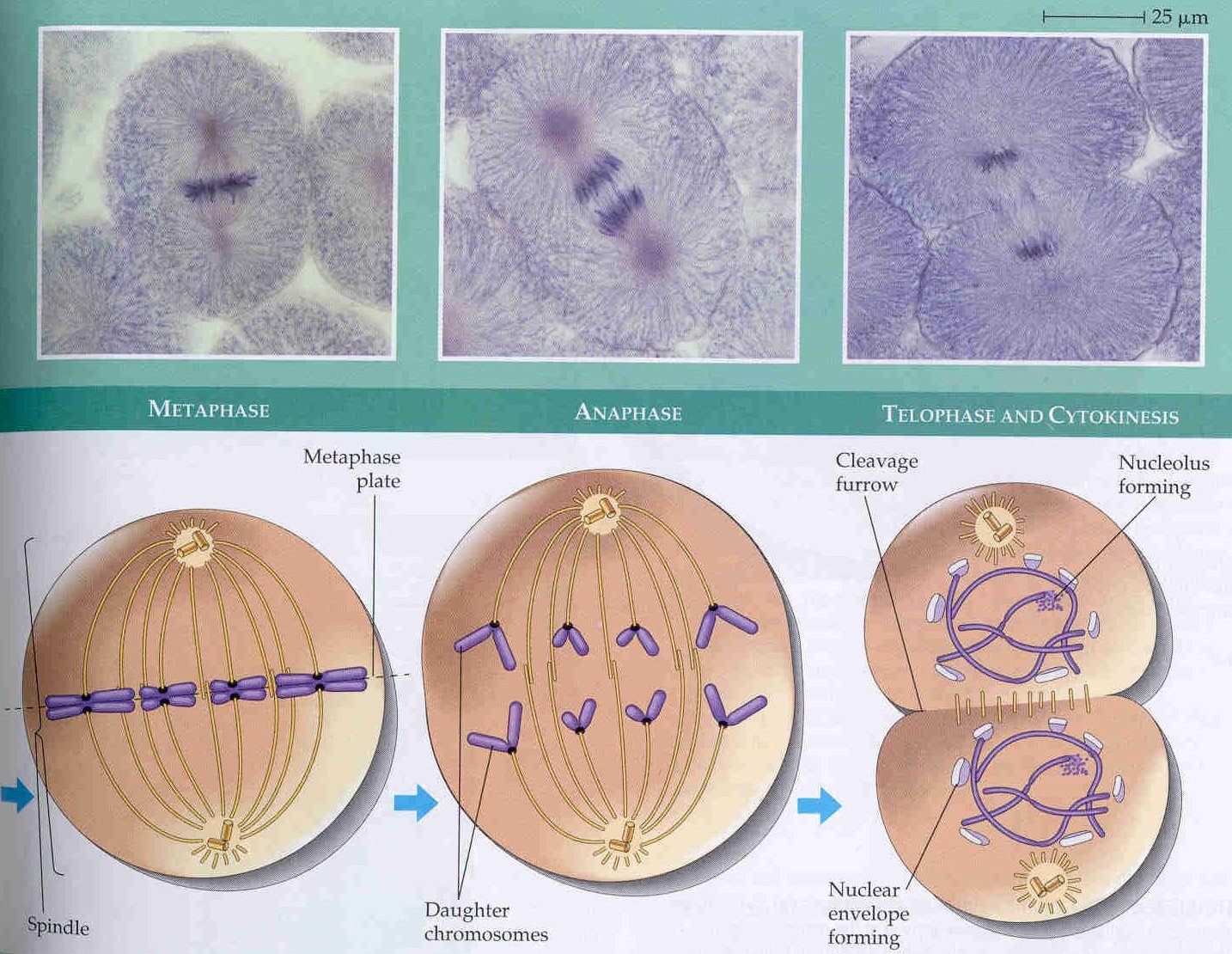 Fig 12.7
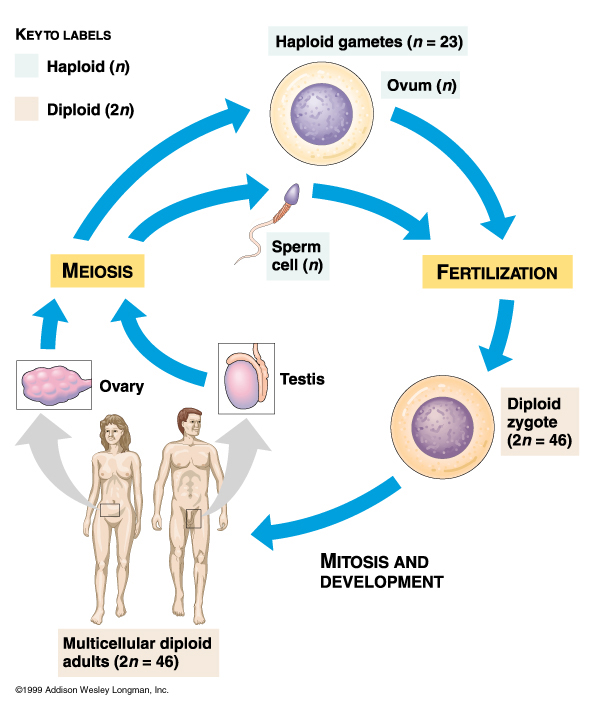 Meiosis -
Specialized cell 
division for sexual
reproduction
Meiosis reduces
the chromosome
number by 2
Diploid (2n) cells
have two copies of
each chromosome

Haploid cells (n) have
one copy of each
chromosome.

Meiosis converts 2n
cells into n cells
(gametes)
Fig 13.5
Diploid organisms have two copies of each chromosome
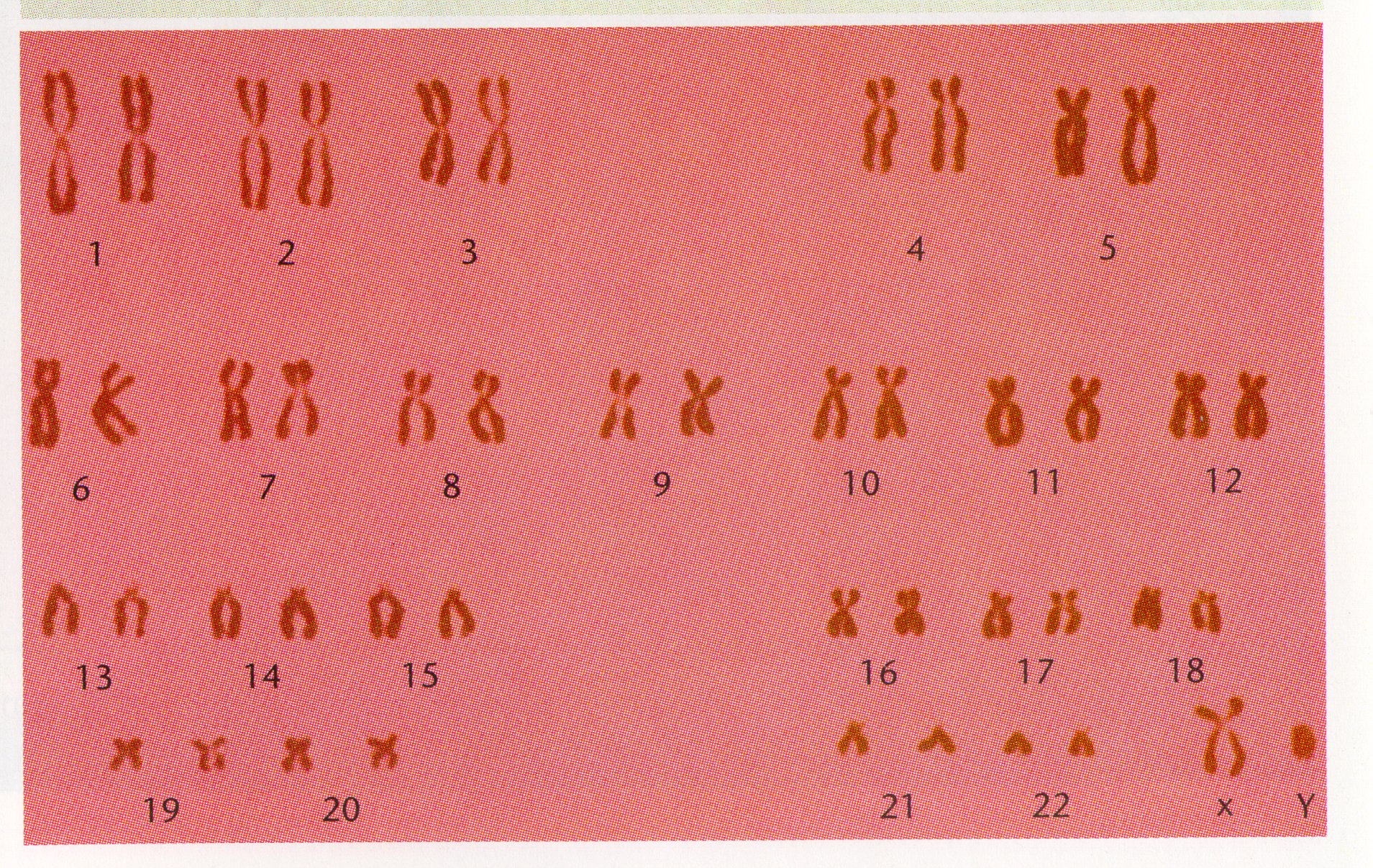 Similar
To 
Fig 13.3
Human Karyotype:  46 chromosomes, 23 pairs
22 pairs of autosomes, one pair sex chromsomes (X & Y)
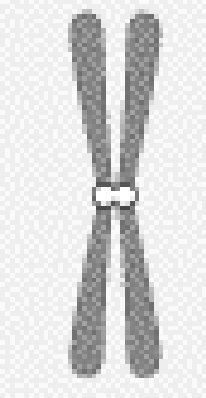 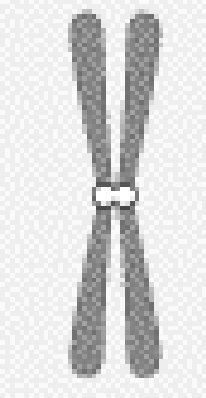 A
a
A
a
B
b
B
b
C
C
C
C
Most Organisms are Diploid (2N)



Homologous Chromosomes - - carry the same
genes but  may have different alleles
MEIOSIS
One diploid cell divides twice and forms
      4 haploid cells
Each daughter cell gets one chromatid from 
each pair of homologous chromosomes
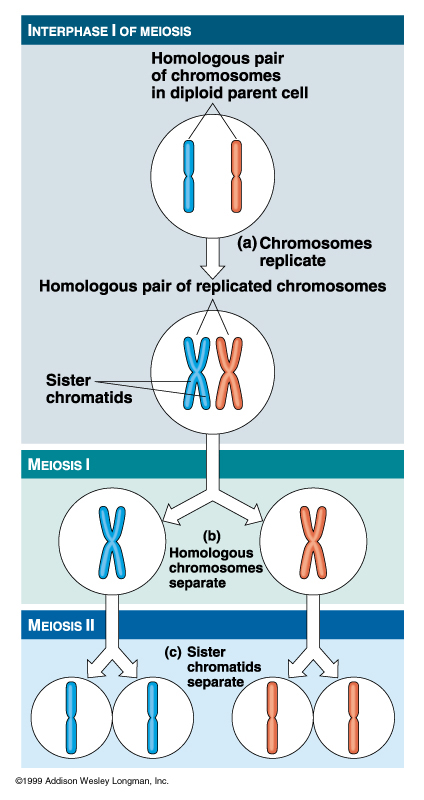 Meiosis
First Division (Meiosis I)

homologous chromosomes are separated into different daughter cells

chromosome recombination (crossing over) occurs


Second Division (meiosis II)

no DNA replication before division

sister chromatids are separated into 	different daughter cells
Fig 13.7
Meiosis I
Fig 13.8
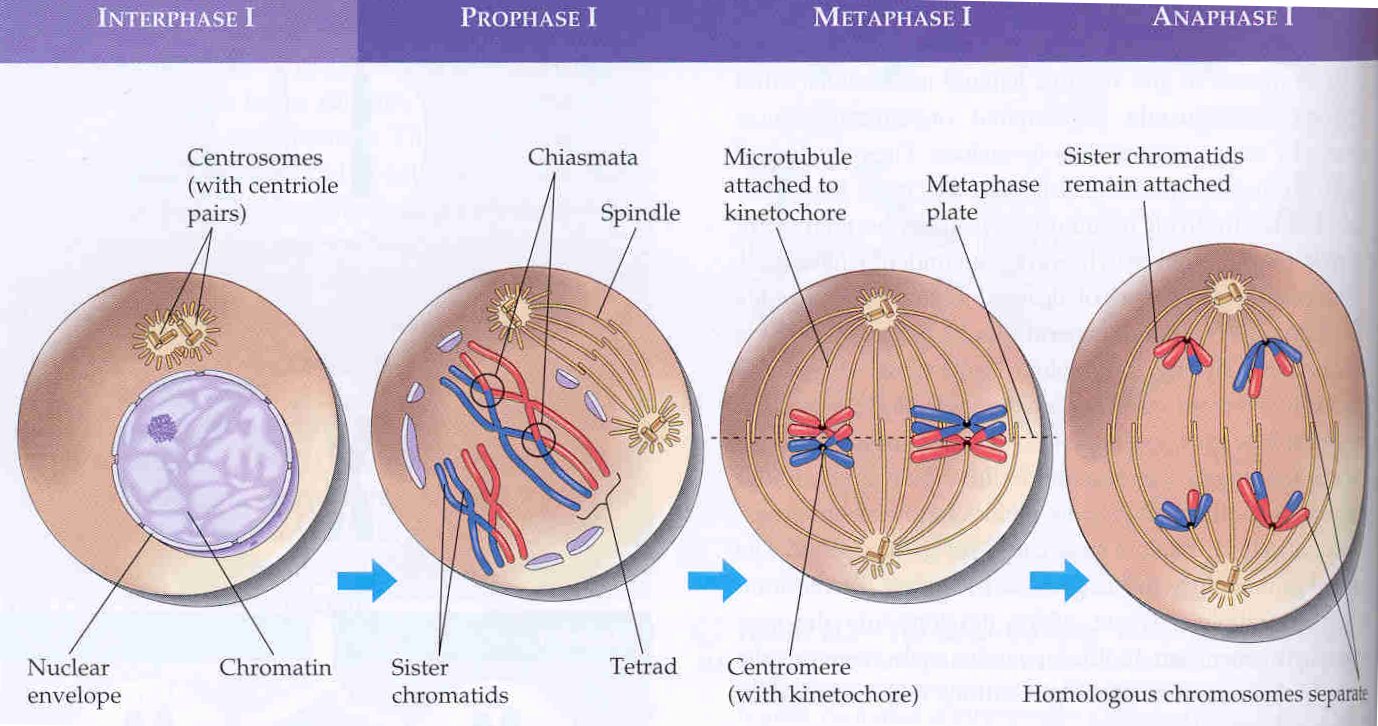 Homologous chromosomes pair and crossover during Propohase I
Crossingover - reciprocal exchange of chromatid arms
Meiosis II
Fig 13.8
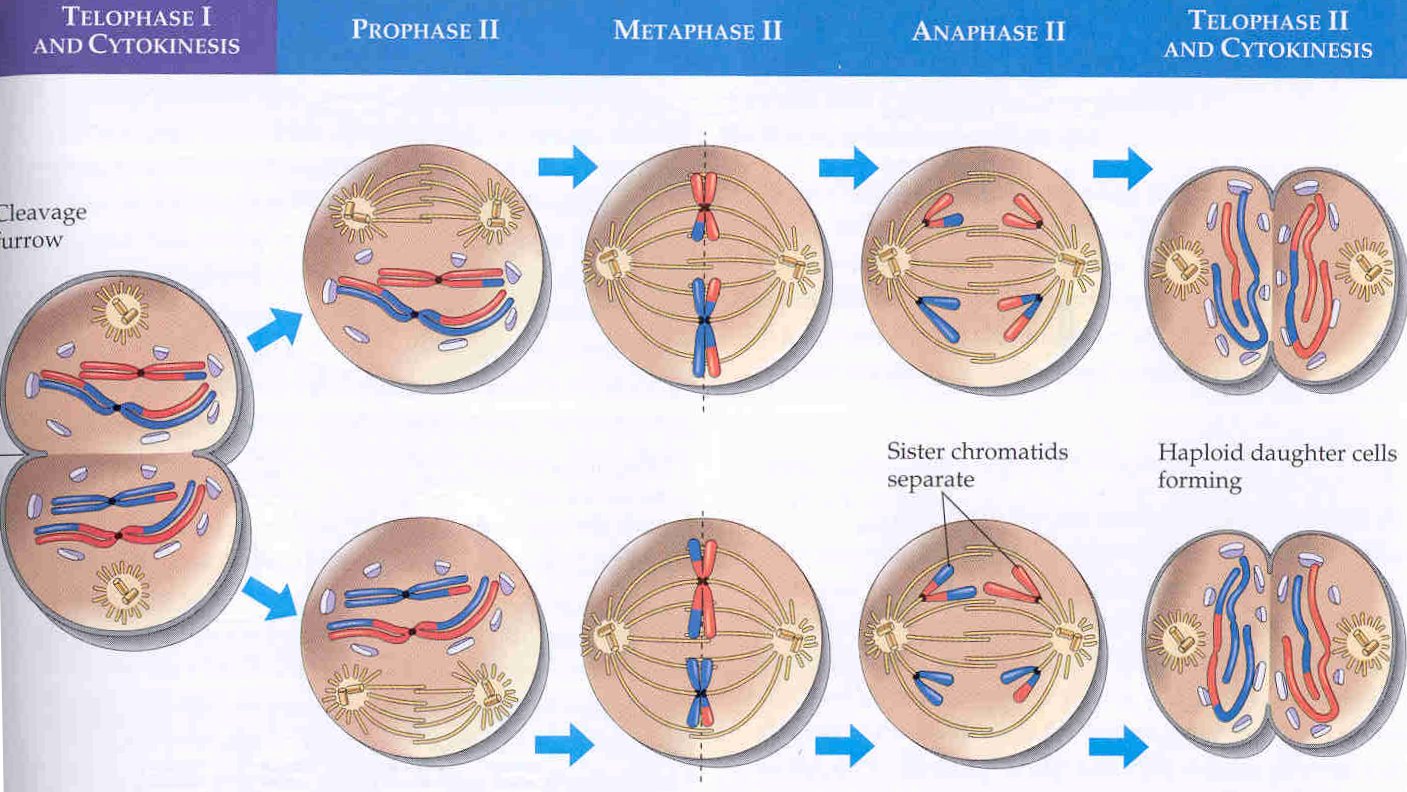 Cells immediately divide again (no DNA replication)

Division is like mitosis (sister chromatids are separated)
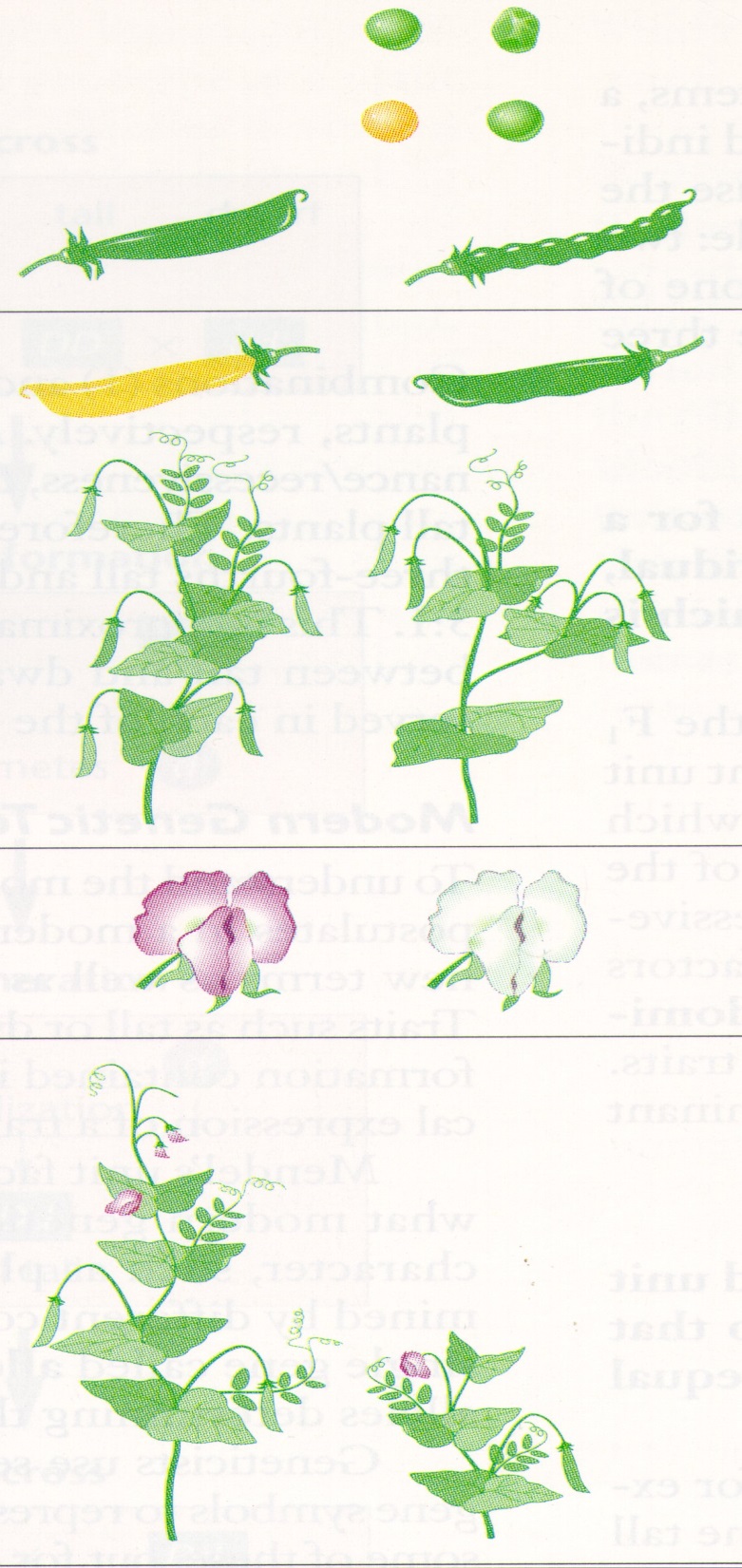 Pure-breeding peas
differing in 7 pairs of traits

Seed Shape - round vs. smooth
Seed Color - yellow vs. green
Pod Shape -
Flower color
etc.
X
Pure-Bred White
           Flowers
Pure-Bred White
        Flowers
X
100 % White Flowers
Pure-Bred Red
Flowers
Pure-Bred Red
    Flowers
X
100 % Red
Flowers
Pure breeding red   X   Pure breeding white
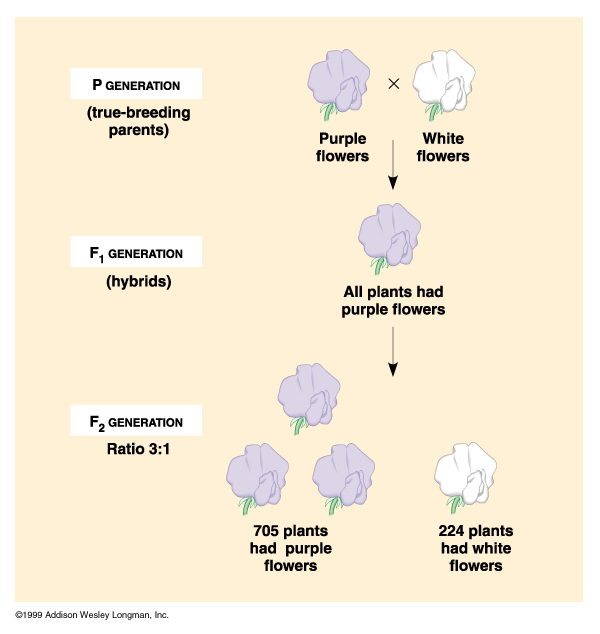 P




F1



F2
Mendel’s Law of Segregation
1.  Each trait is controlled by a pair of 
          factors
			GENES

2.  When 2 different factors for a trait are
          present in an individual on is
          DOMINANT and one is RECESSIVE

	ALLELES -- alternate forms of a gene

3.  During gamete formation the paired factors
          SEGREGATE RANDOMLY
Partial dominance and Codominance
Neither allele is dominant or recessive
Heterozygous individuals have
a distinct phenotype
Partial dominance - heterozygote has an 
                    intermediate phenotype

Codominance - heterozygote expresses both alleles
DIHYBRID CROSS
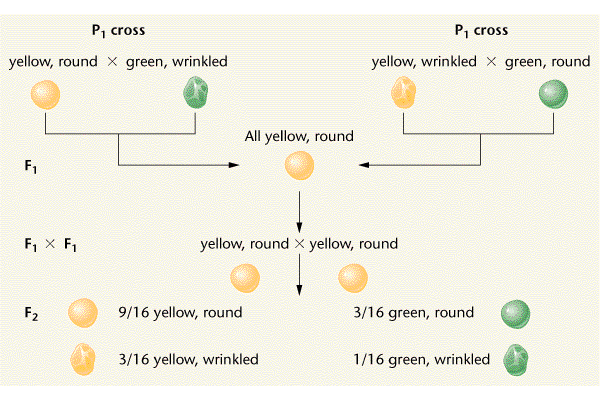 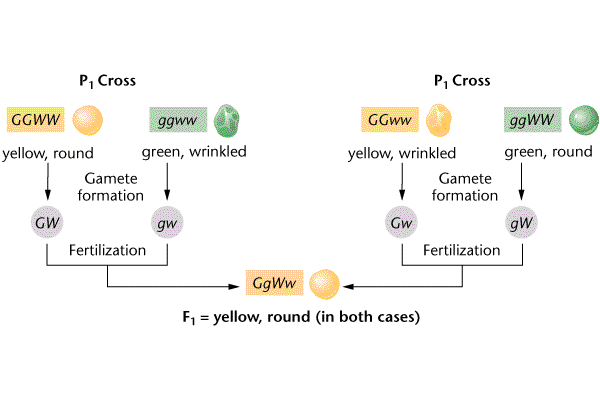 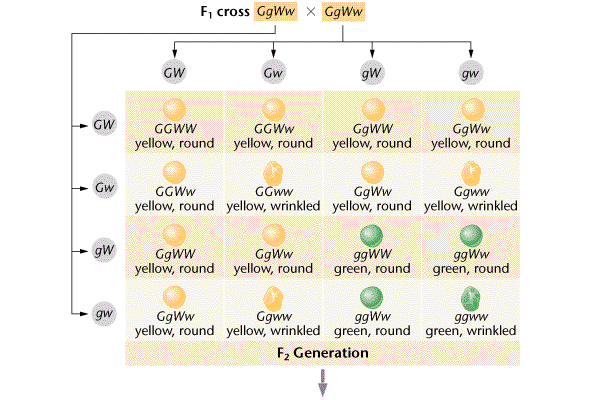 Punnett Square for a Dihybrid Cross
Outcome of the Dihybrid Cross
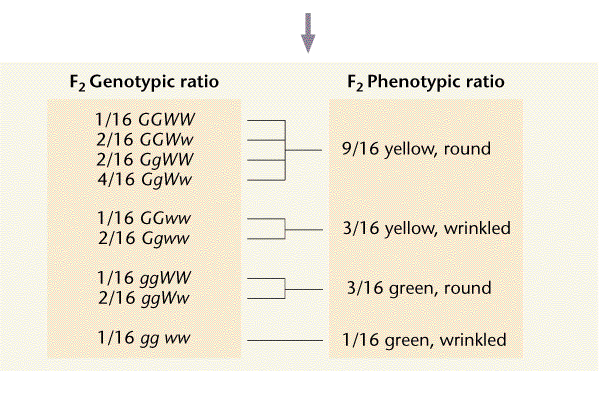 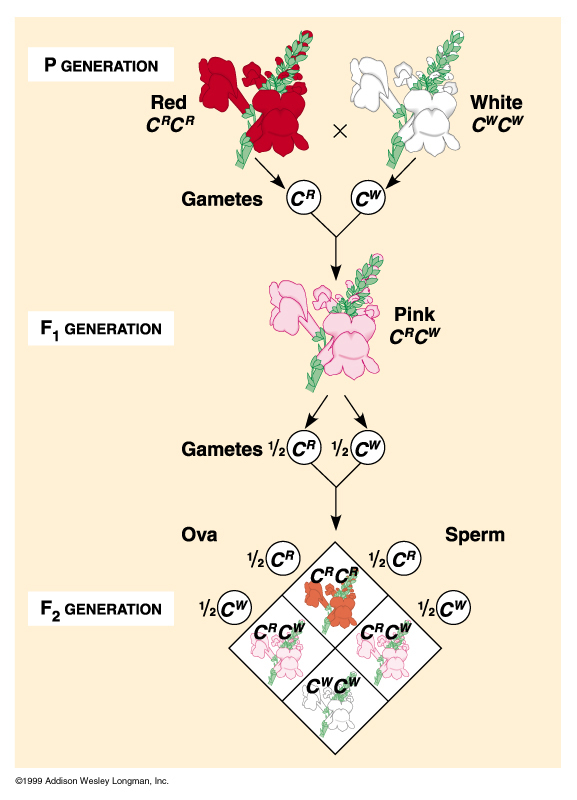 Inheritance of Flower 
Color in Snapdragons
P1
Red    X    White
F1
Pink
F1
Pink   X    Pink
F2
1 Red : 2 Pink : 1 White
Partial Dominance
Aka Incomplete Dominance
Discovery of linkage
The White eye mutation in Drosophila
is linked to inheritance of sex
Thomas Hunt Morgan  -- 1910
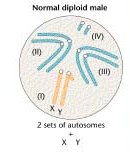 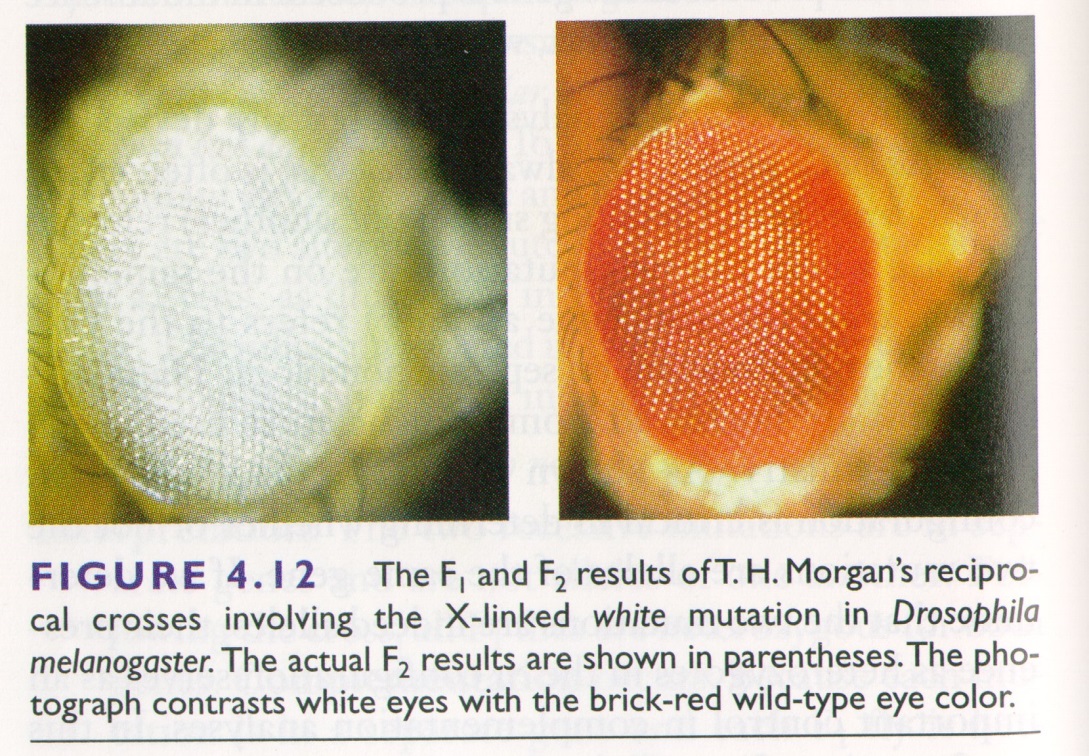 White eyes are found more
often in males
Females are XX
Males are XY
White eye is due to a recessive gene on the X
The Y chromosome carries no corresponding allele
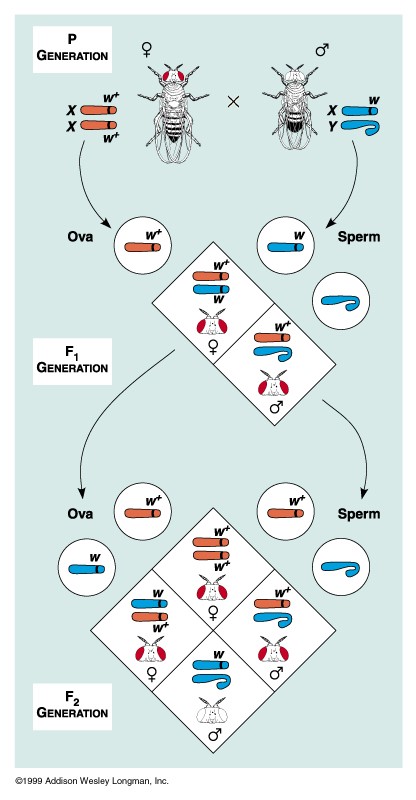 F1   X    F1
F2
all females wild
type

males are 50-50
wild type or 
white eyed
White-eyed male
X
wild type female
F1 - all wild type
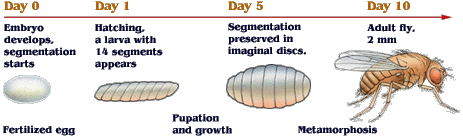 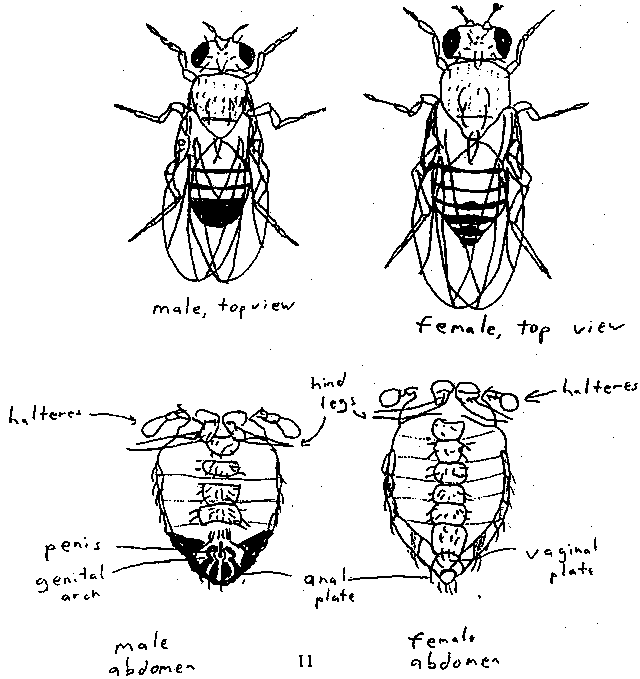 male
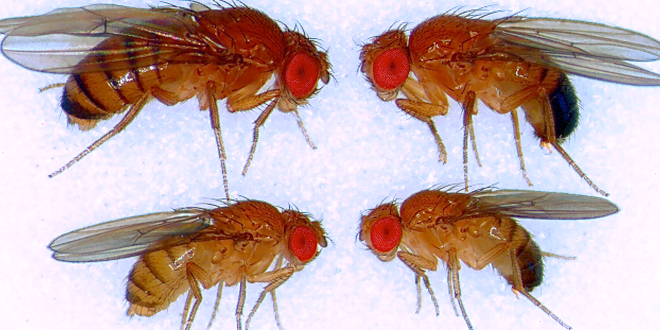 female